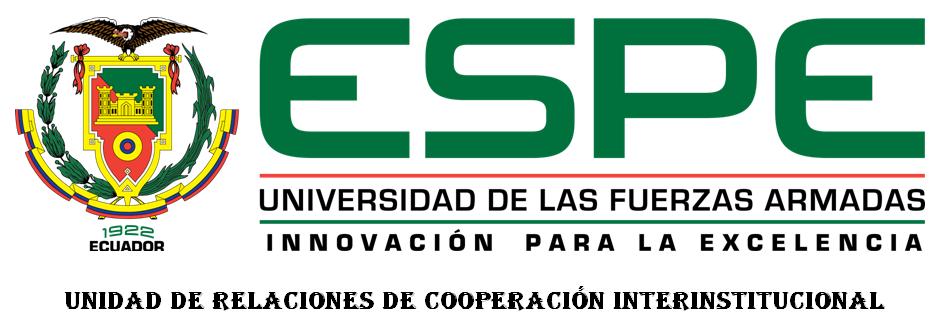 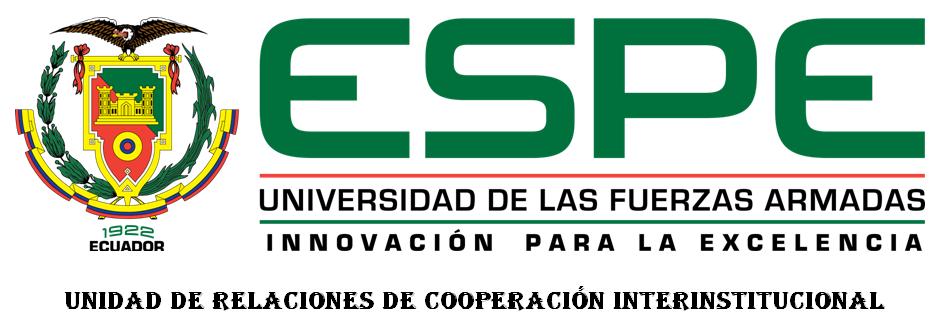 DEPARTAMENTO DE SEGURIDAD Y DEFENSACARRERA LICENCIATURA EN CIENCIAS NAVALESTEMA
SISTEMA  HIDRÁULICO DEL  BUQUE  ESCUELA GUAYAS, Y  OPTIMIZACIÓN  DE LOS  PROCEDIMIENTOS  DE  EMERGENCIA  DURANTE  EL  CRUCERO  INTERNACIONAL 2012 

AUTORGM4/A GÓMEZ PESANTES JONATHAN ISRAEL
DIRECTOR
TNNV-SU JORGE TORRES OLMEDO 

2013
1
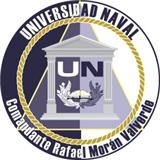 AGENDA
INTRODUCCIÓN
FUNDAMENTACIÒN TEÓRICA
DIAGNOSTICO DEL PROBLEMA
PROPUESTA
CONCLUSIONES Y RECOMENDACIONES
BIBLIOGRAFÍA
2
INTRODUCCIÓN
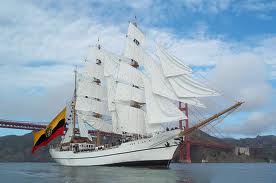 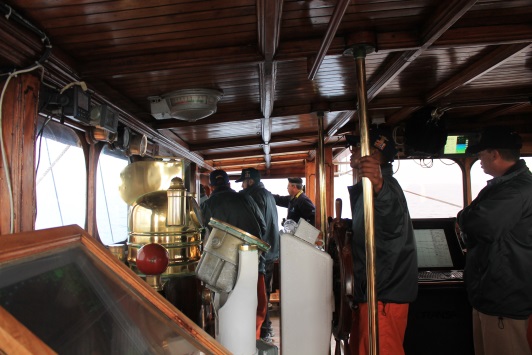 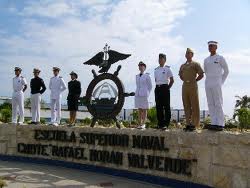 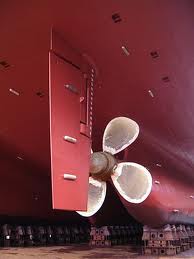 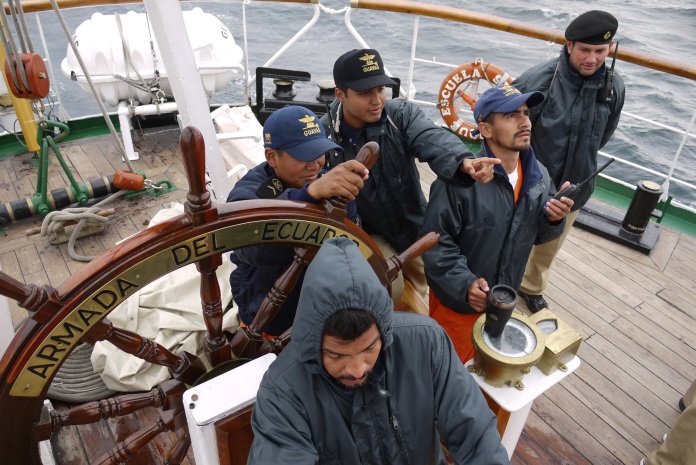 3
JUSTIFICACIÓN
4
DEFINICIÓN DEL PROBLEMA
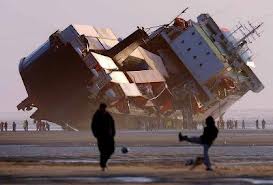 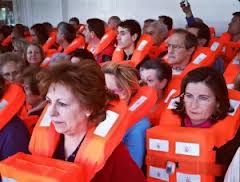 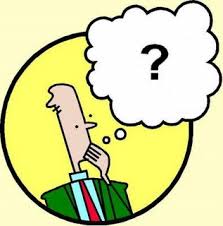 5
OBJETIVO GENERAL
6
OBJETIVOS ESPECÍFICOS
7
FUNDAMENTOS TEÓRICOS
SISTEMA DE GOBIERNO
SISTEMA HIDRÁULICO
PROCEDIMIENTOS DE EMERGENCIA
AVERÍAS EN EL SISTEMA HIDRÁULICO
8
SISTEMA DE GOBIERNO
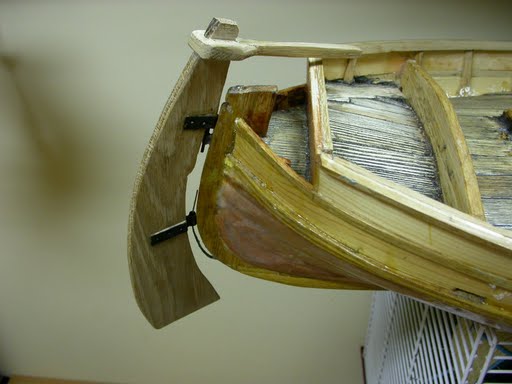 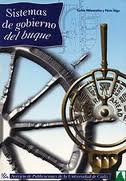 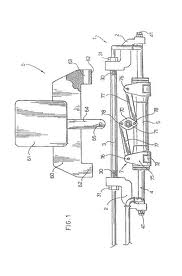 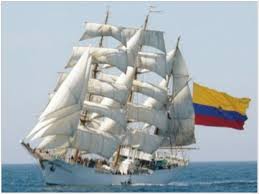 9
SISTEMA HIDRÁULICO
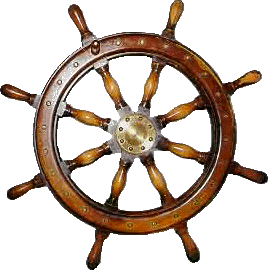 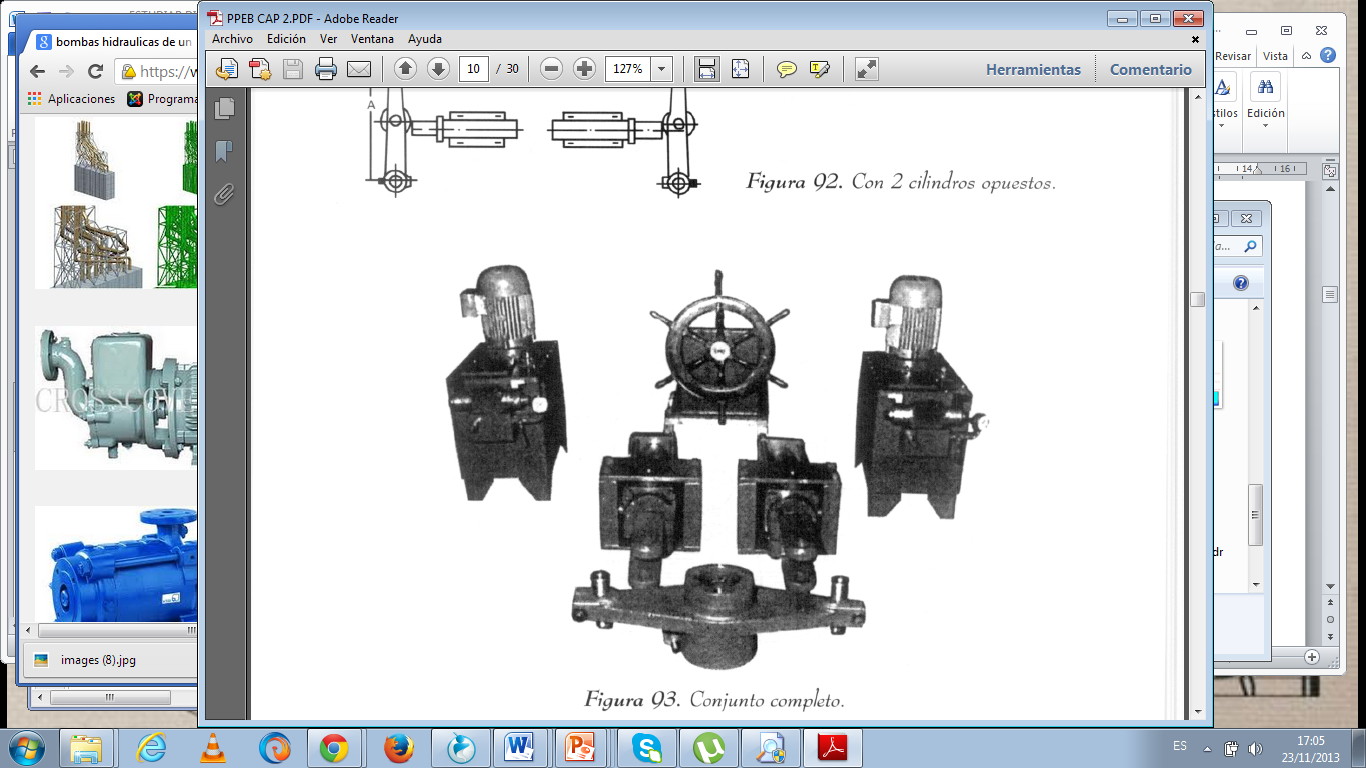 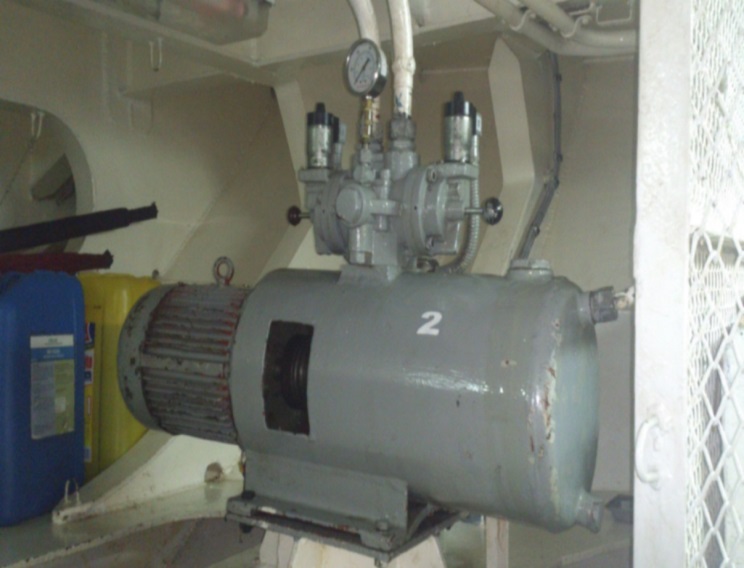 10
PROCEDIMIENTOS DE EMERGENCIA
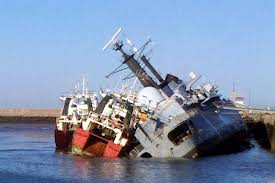 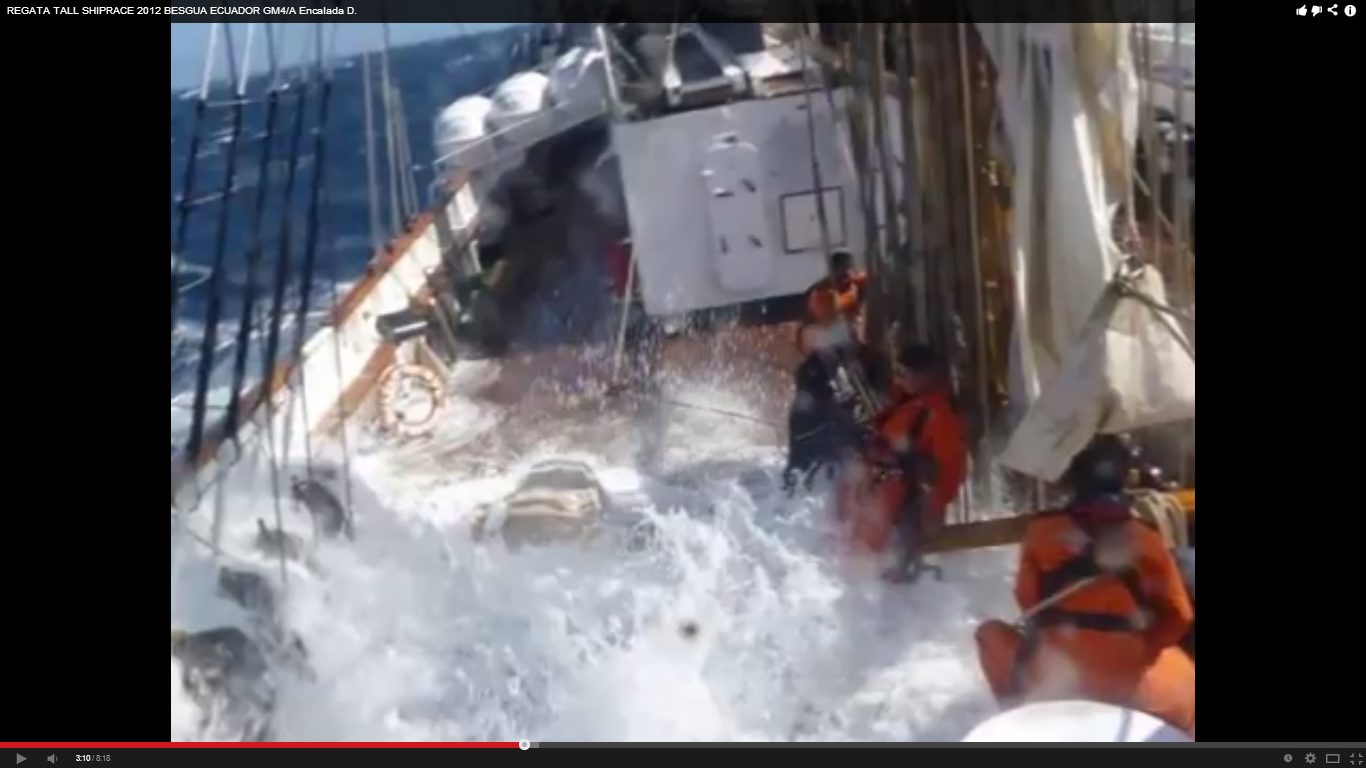 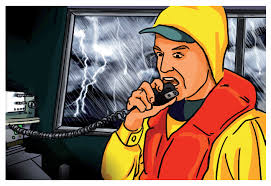 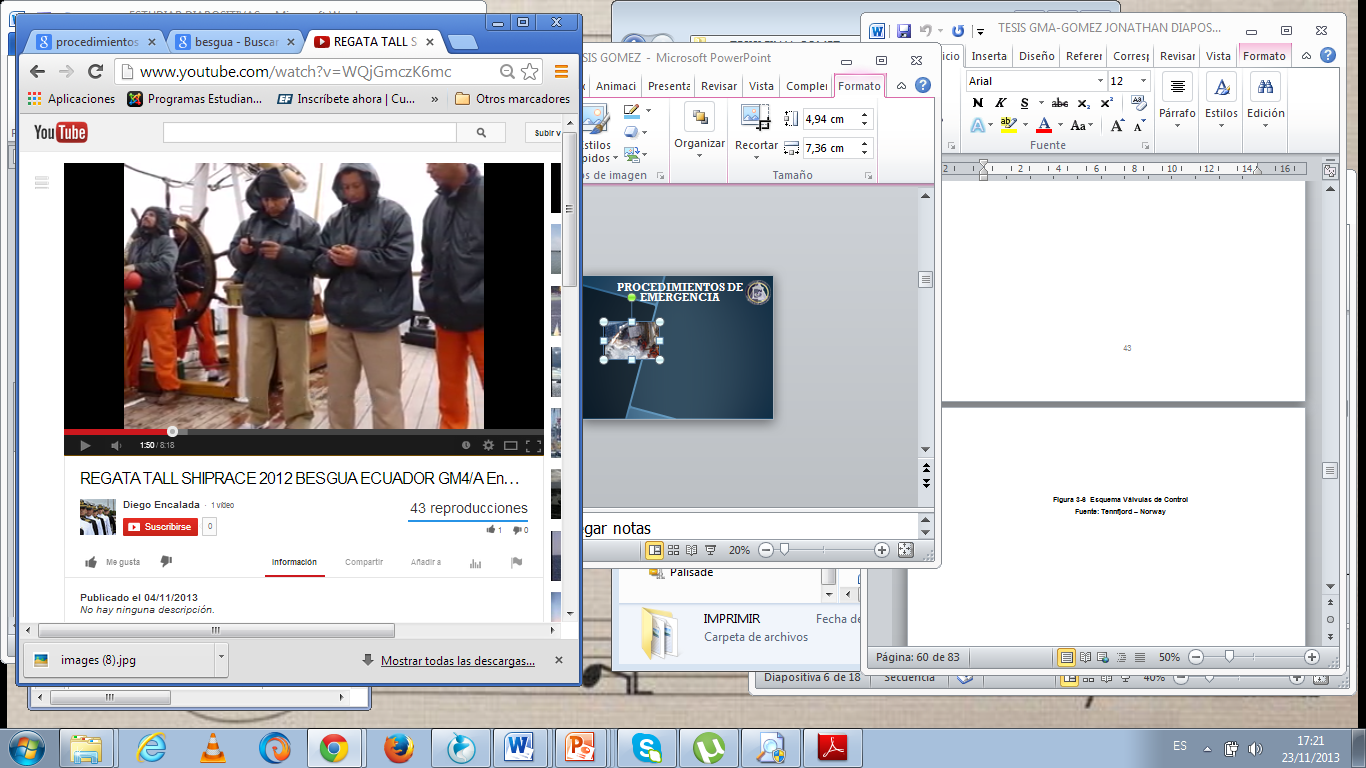 11
AVERÍAS EN EL SISTEMA HIDRÁULICO
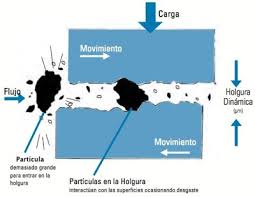 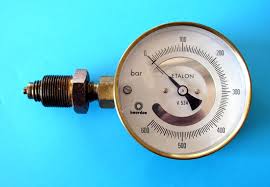 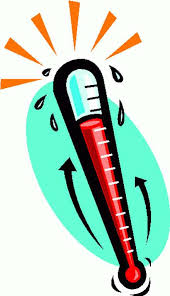 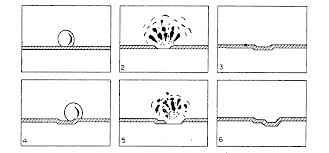 12
DIAGNOSTICO DEL PROBLEMA
TIPO DE INVESTIGACIÓN
CONOCIMIENTOS GENERALES
ELABORACIÓN DE ENCUESTAS
13
Pregunta 1: ¿Considera usted que posee conocimientos sobre que es un sistema hidráulico?
14
Pregunta 2: ¿Considera usted que posee conocimientos sobre el uso de un sistema hidráulico en el Buque Escuela Guayas?
15
Pregunta 3: ¿Conoce usted donde se encuentra ubicado  el sistema hidráulico del Buque Escuela Guayas?
16
Pregunta 4: ¿Considera usted que posee conocimientos sobre cómo  realizar mantenimiento en el sistema hidráulico?
17
Pregunta 5: ¿Considera usted la importancia de una guía de procedimientos y mantenimiento sobre  el sistema hidráulico en el Buque Escuela Guayas?
18
Pregunta 6: ¿Considera usted que es importante realizar capacitaciones periódicas al personal del  Buque Escuela Guayas sobre los sistemas hidráulicos?
19
RESULTADOS DE LA INVESTIGACIÓN
GUÍA  DE PROCEDIMIENTOS E INSTRUCCIÓN
20
CONTENIDO DE LA GUÍA
21
ORGANIGRAMA DEL DEPARTAMENTO DE INGENIERIA
22
INFORMES Y DIRECTIVAS
23
PLANES DE MANTENIMIENTO DEL SISTEMA DE GOBIERNO
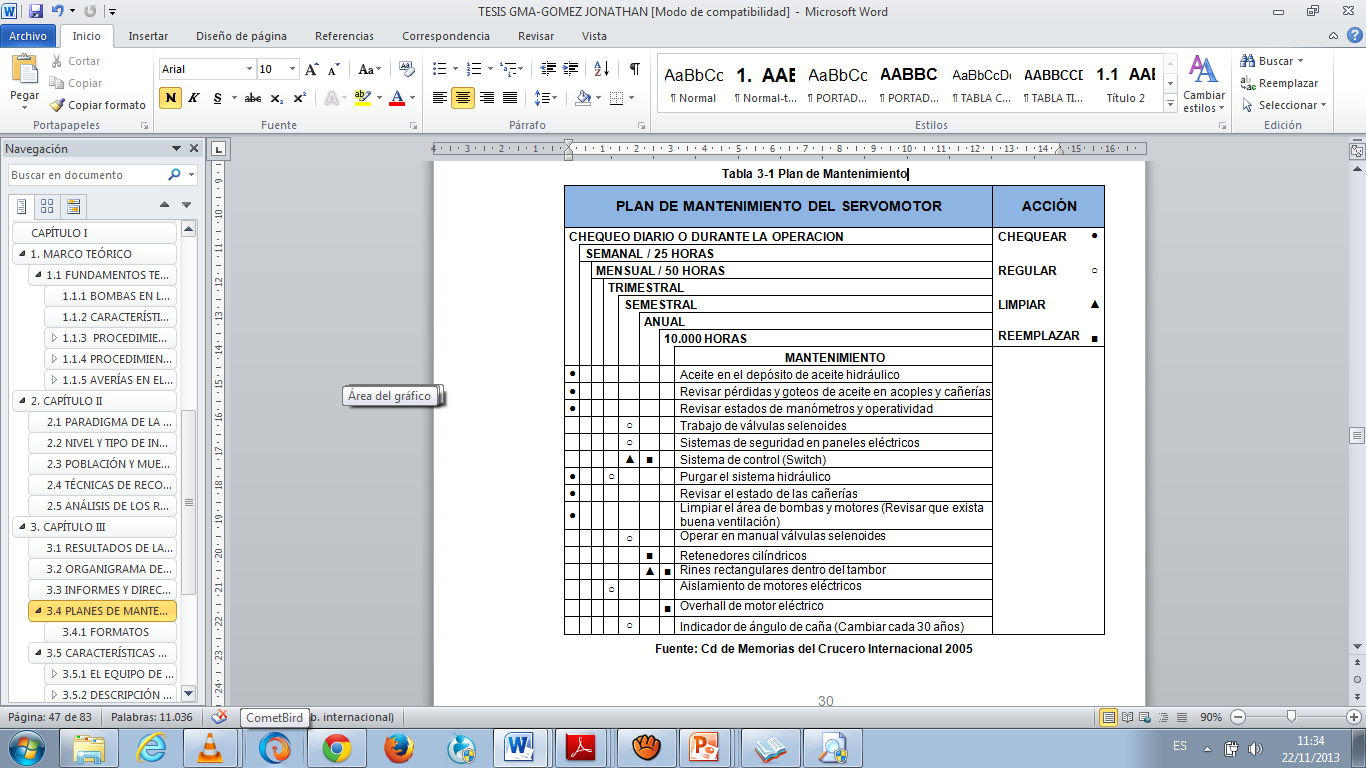 24
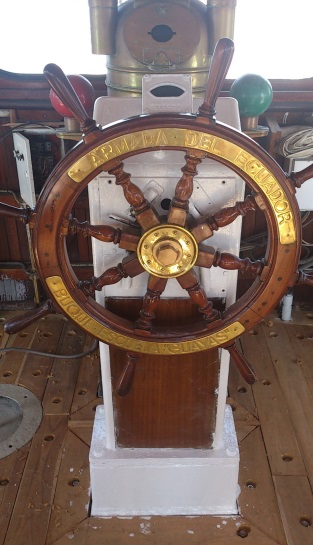 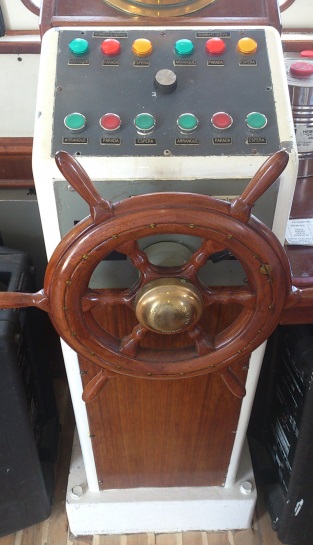 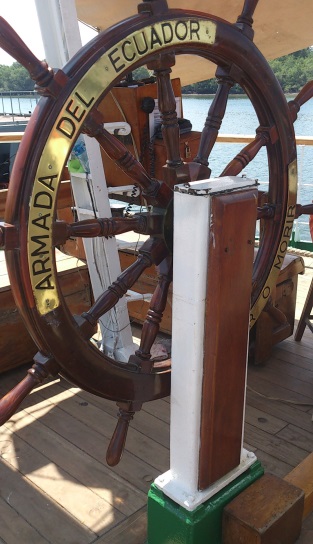 CARACTERÍSTICAS DEL SISTEMA DE GOBIERNO DEL BUQUE ESCUELA GUAYAS
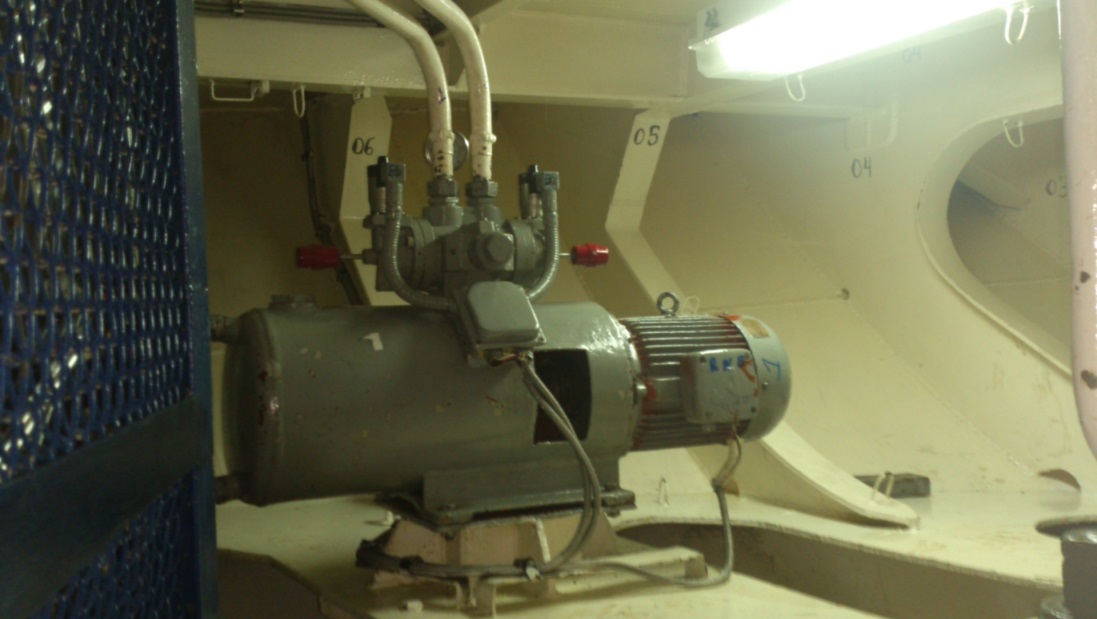 25
EL EQUIPO DE DIRECCIÓN HIDRÁULICA DE TENFJORD
BOMBA DEL TIMÓN
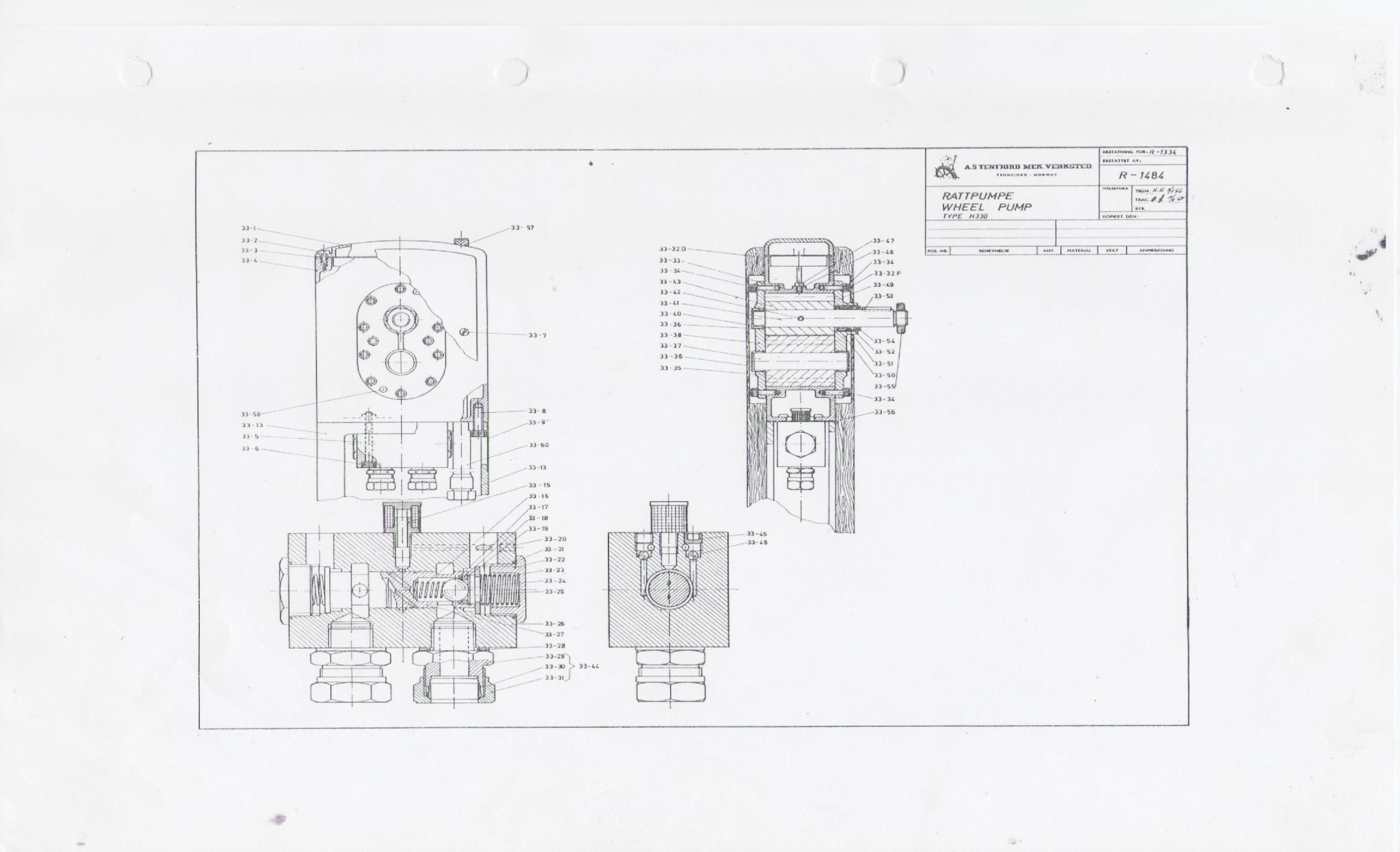 26
motor DEL TIMÓN
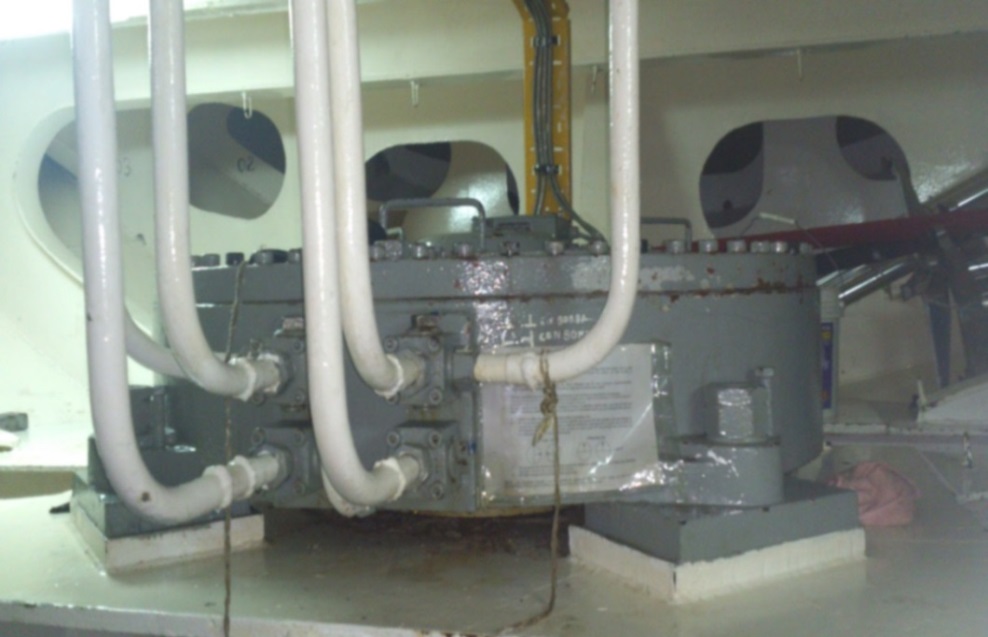 27
DESCRIPCIÓN DE COMPONENTES
28
PROCEDIMIENTO PARA PÉRDIDA DE GOBIERNO
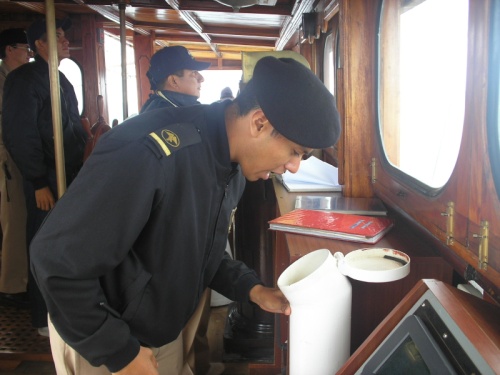 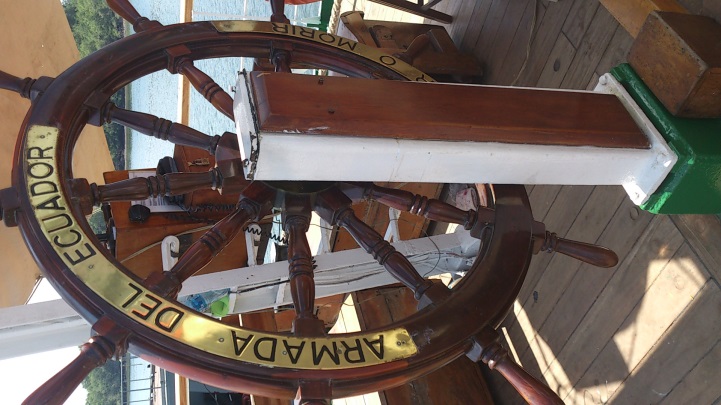 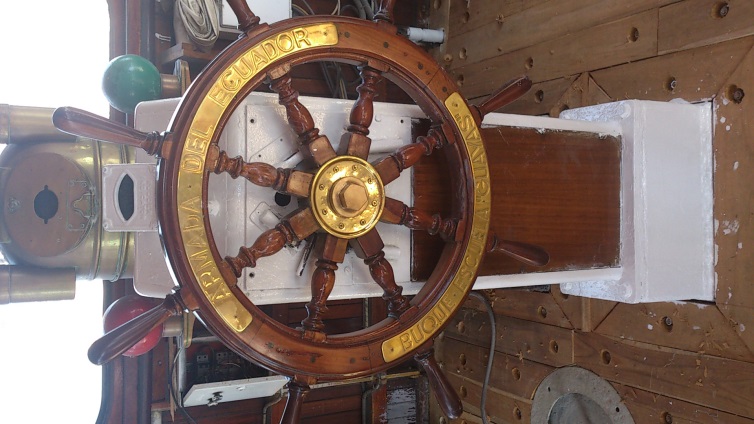 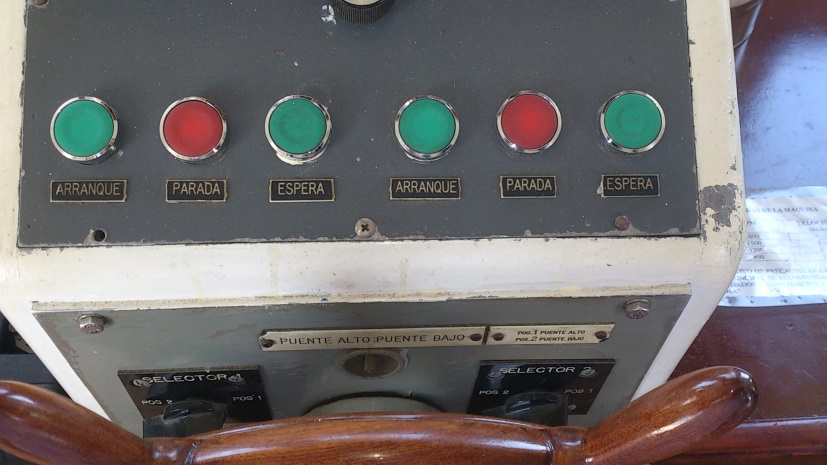 1
29
30
conclusiones
31
recomendaciones
bibliografía
Arganogroup. (2012). Arganogroup. Recuperado el 18 de Noviembre de 1013, de Arganogroup: http://arganogroup.blogspot.com/2013/03/averias-frecuentes-en-sistemas.html
Armada del Ecuador. (s.f.). Cd de Memorias del Crucero Internacional 2005. Salinas, Santa Elena, Ecuador.
Atlantic Internatioonal University. (6 de enero de 2011). AIU. Recuperado el 28 de julio de 2013, de AIU: http://cursos.aiu.edu/Sistemas%20Hidraulicas%20y%20Neumaticos/PDF/Tema%201.pdf
DUKES 2008. (2008). Cd de Memorias del Crucero Internacional . Salinas, Santa Elena, Ecuador.
Iván, M. (22 de marzo de 2004). UNIERSIDAD DE CANTABRIA. Recuperado el 2013 de agosto de 12, de UNIERSIDAD DE CANTABRIA: http://personales.gestion.unican.es/martinji/Archivos/Seguridad.pdf
Lucas, R. (2011). Guia para la Elaboracion de los Proyectos Academicos de Investigacion. Salinas.
33
Moraleda, J. (23 de junio de 2009). scribd. Recuperado el 12 de agosto de 2013, de scribd: http://es.scribd.com/doc/16715081/Hidraulica-en-La-Nautica
Norberto, S. (29 de octubre de 2008). maquinas de barco. Recuperado el 1 de agosto de 16, de maquinas de barco: http://maquinasdebarcos.wordpress.com/page/15/
Norway, T. . (s.f.). INSTRUCTION BOOK FOR TENFJORD HYDR. STEERING GEAR.
OOCITIES. (27 de octubre de 2009). OOCITIES. Recuperado el 21 de septiembre de 2013, de OOCITIES: http://www.oocities.org/zetaks.geo/puente.htm
U-historia. (12 de mayo de 2008). U-historia. Recuperado el 12 de julio de 2013, de U-historia: http://www.u-historia.com/uhistoria/tecnico/visitaguiada/hidraulicos/hidraulicos.htm
Yacht Services. (s.f.). Yacht Services. Recuperado el 21 de julio de 2013, de Yacht Services: http://yachtsservices.com.mx/service-description.php?lang=2&servicestype=8
34
GRACIAS POR SU ATENCIÓN
35